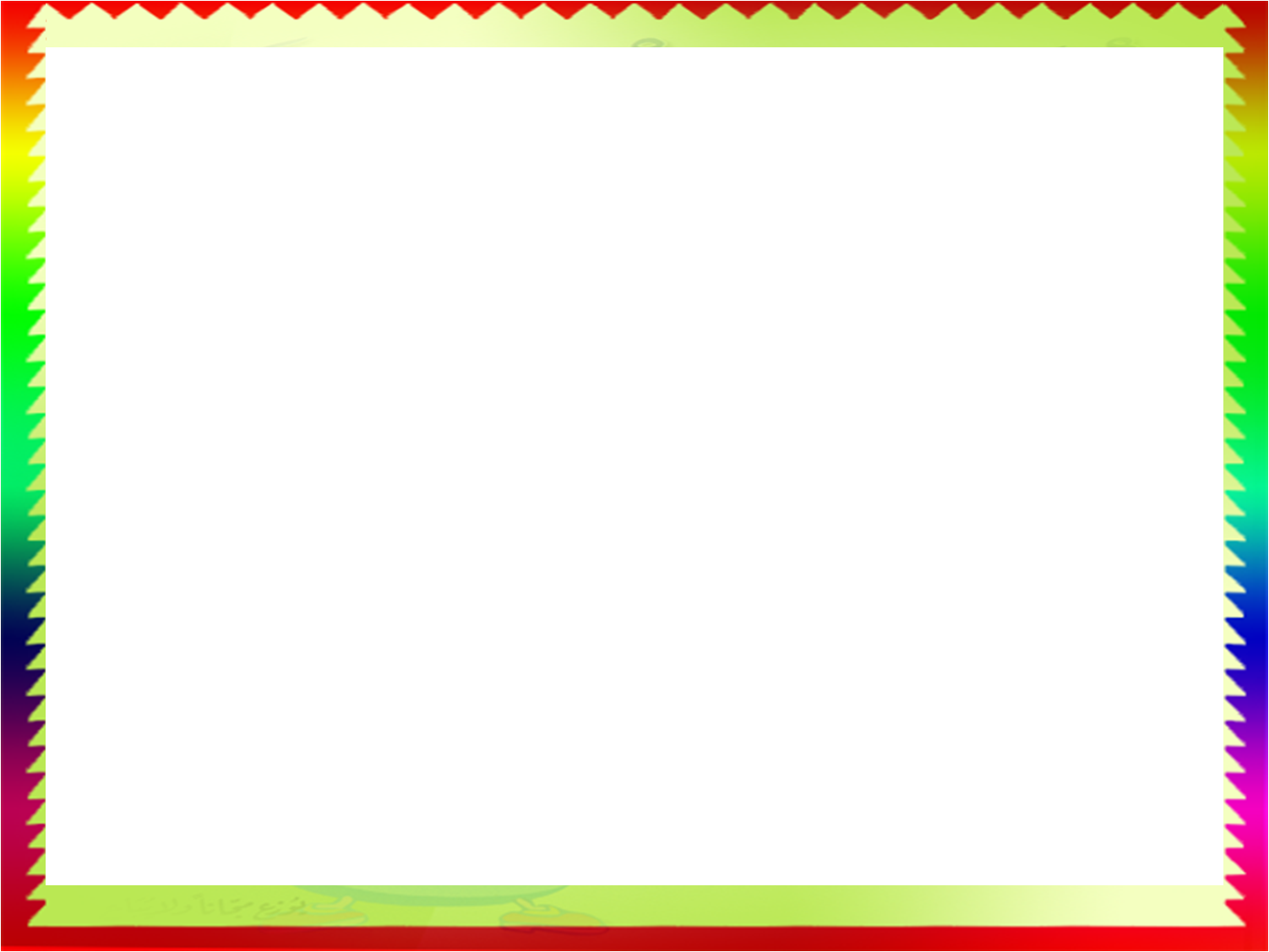 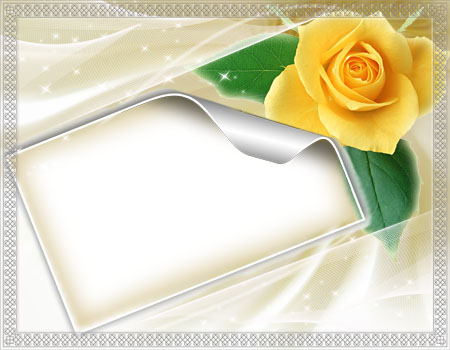 الطباعة بالقوالب الأسطوانية
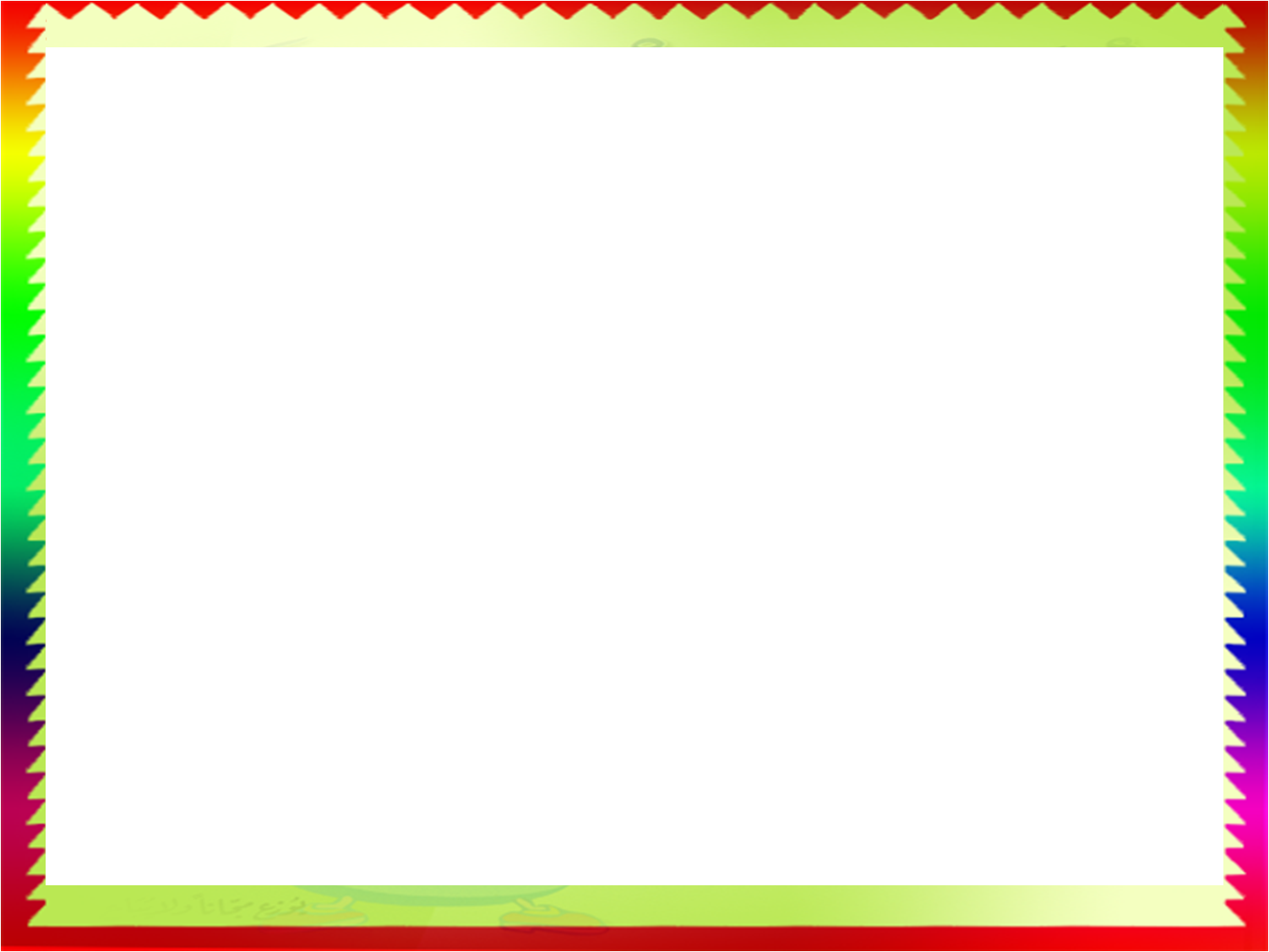 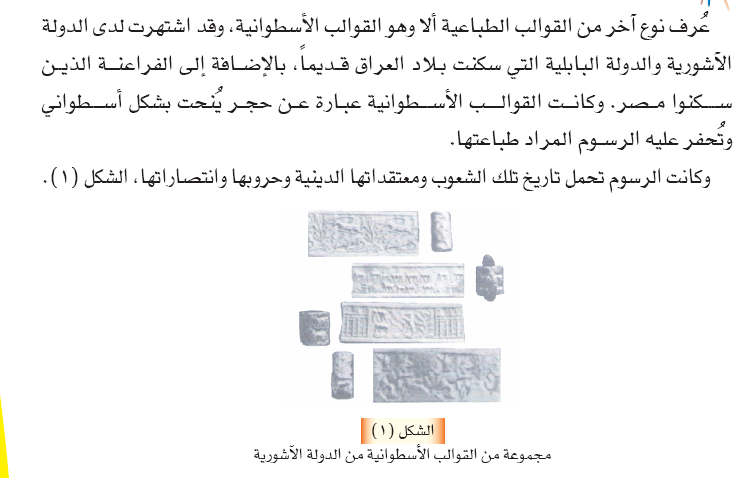 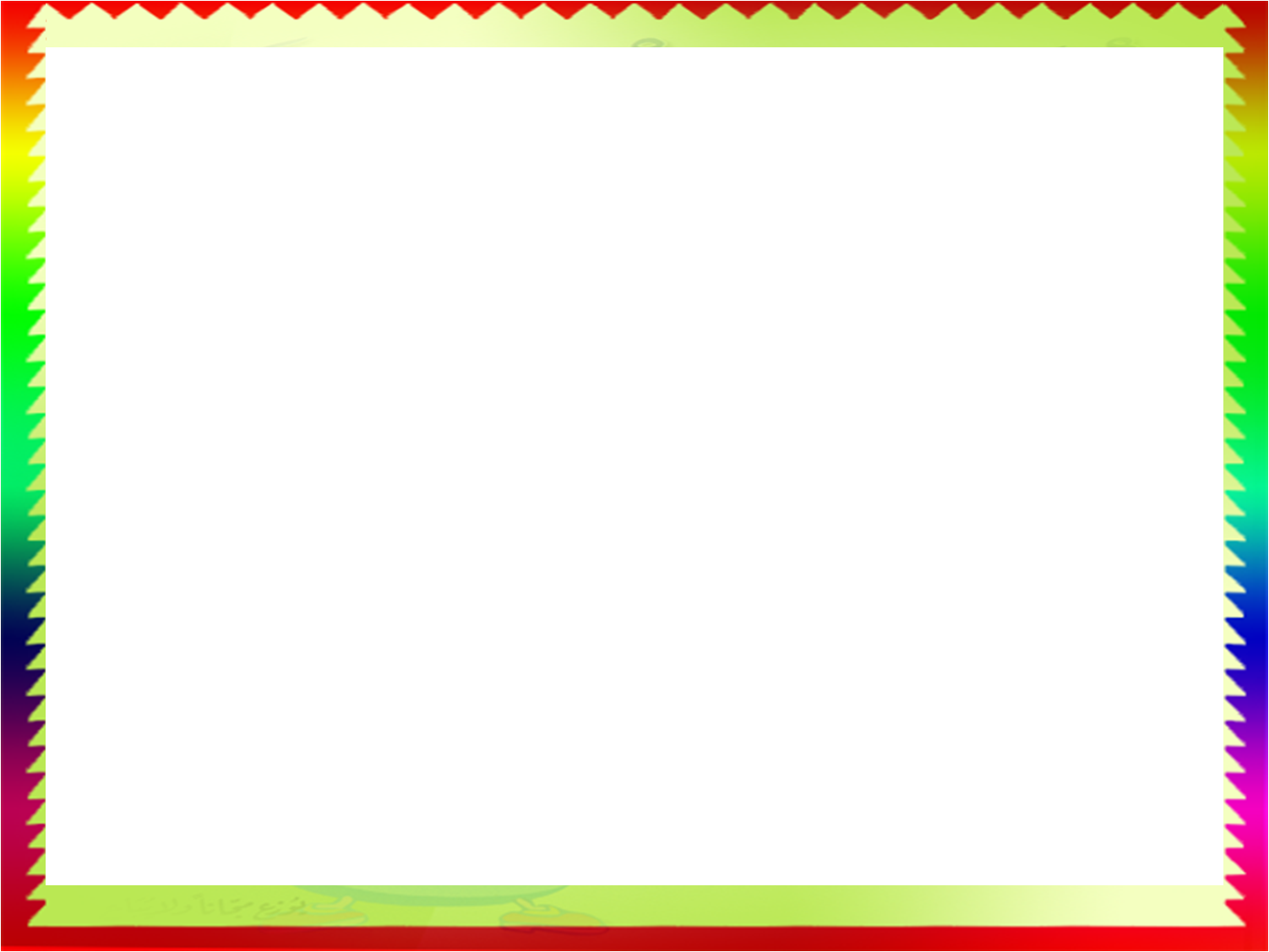 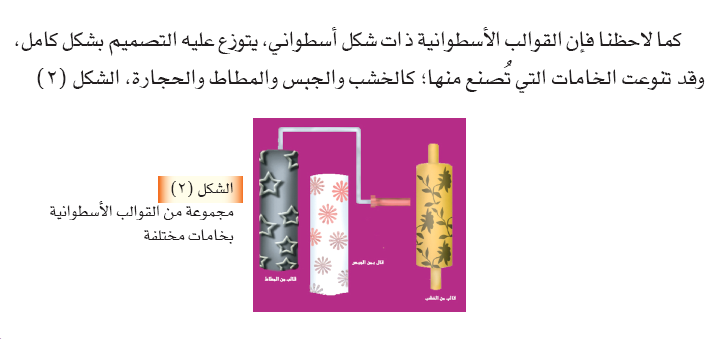 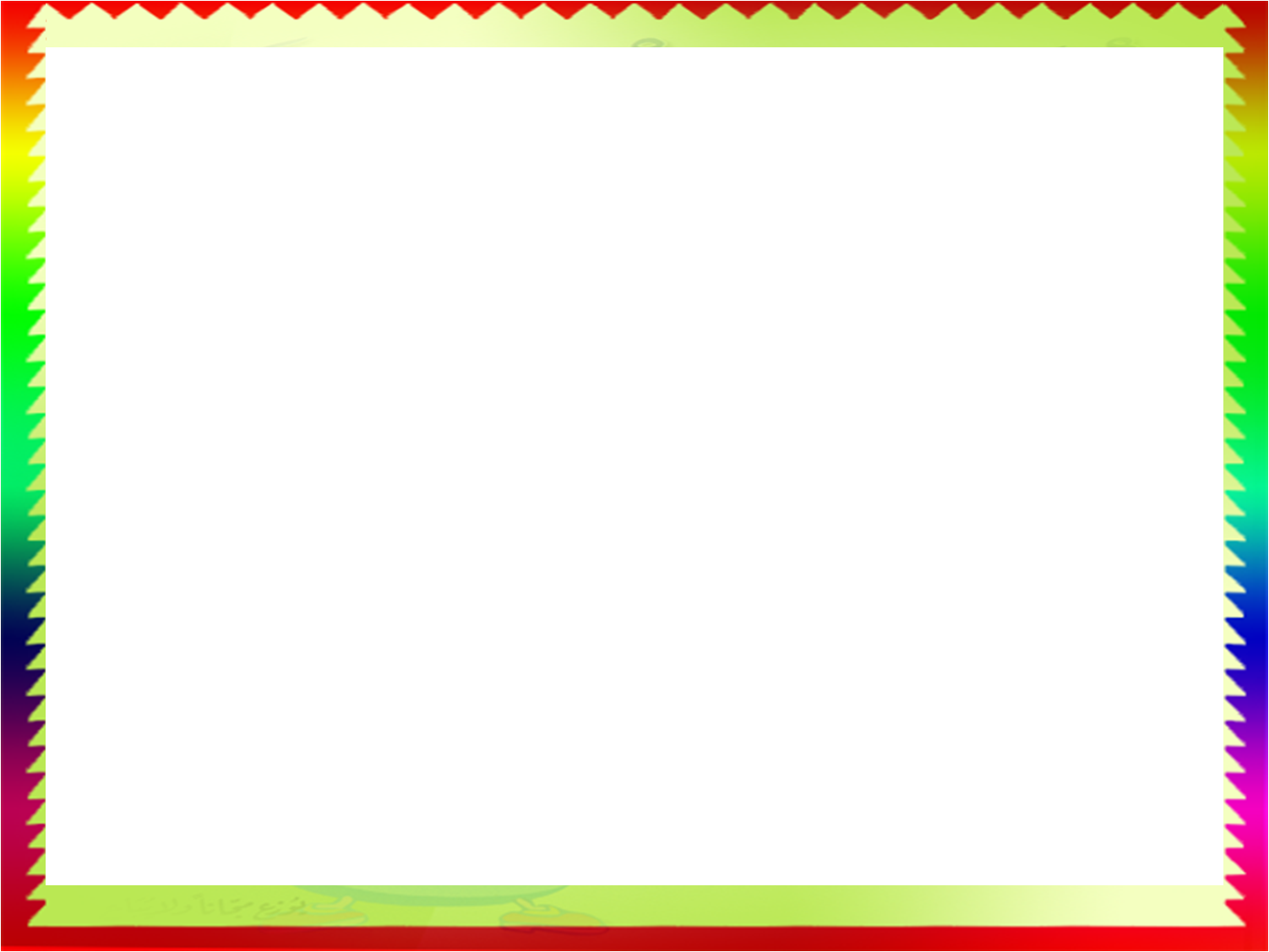 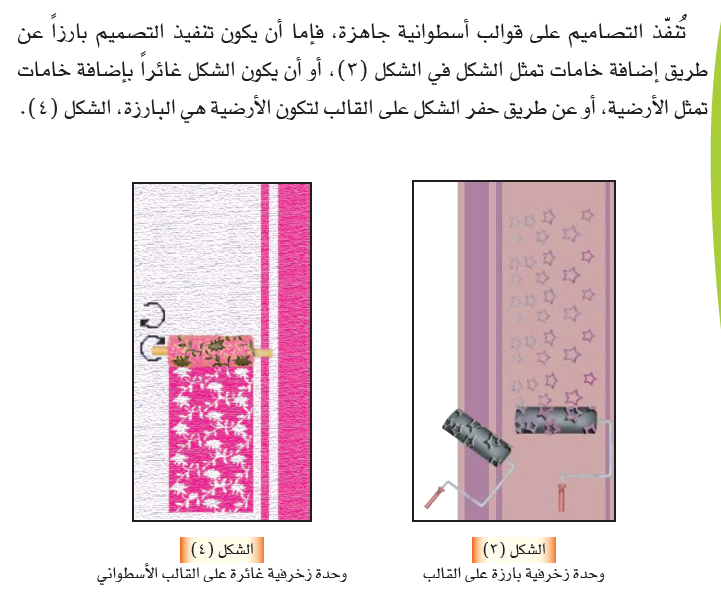 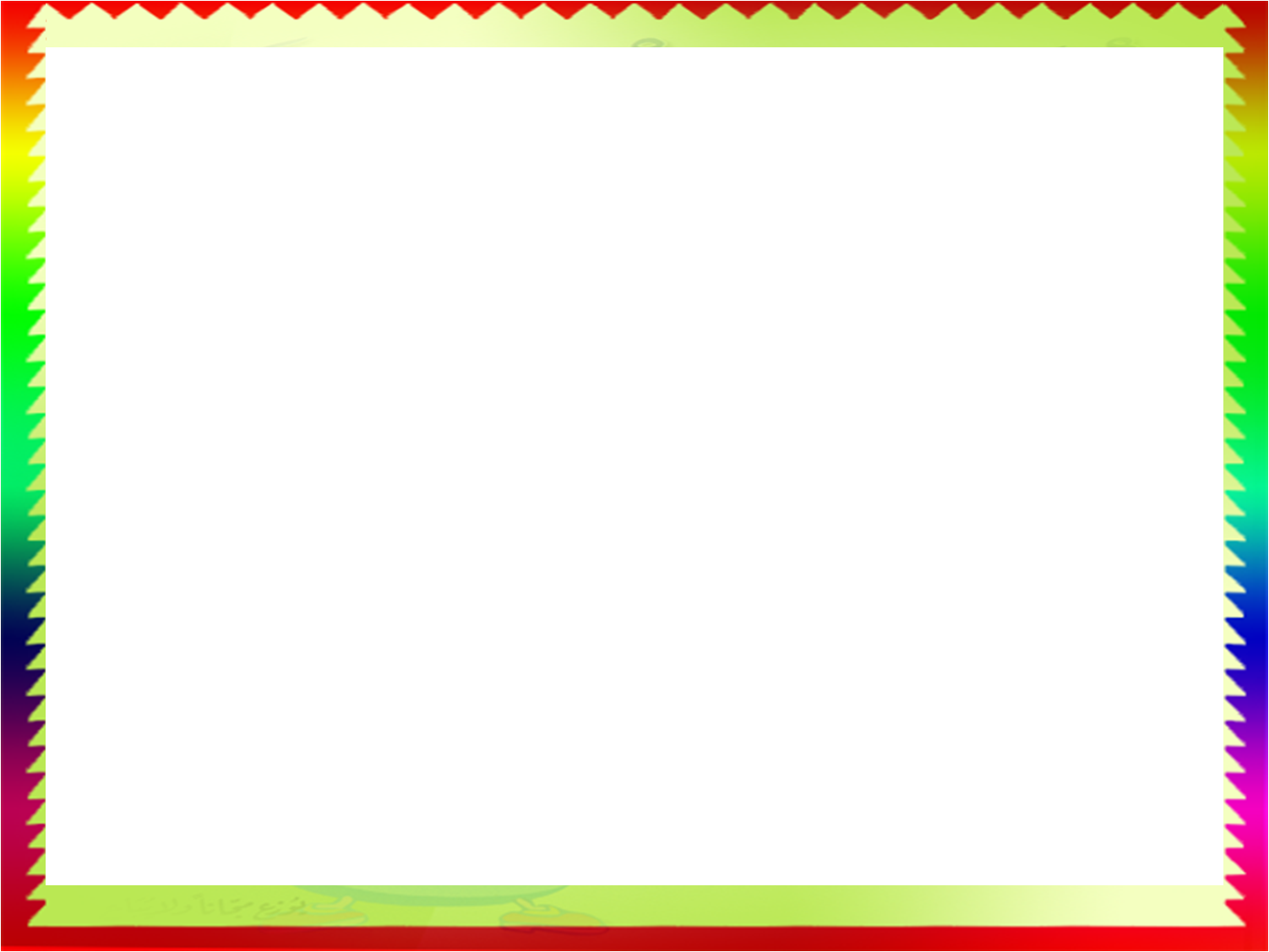 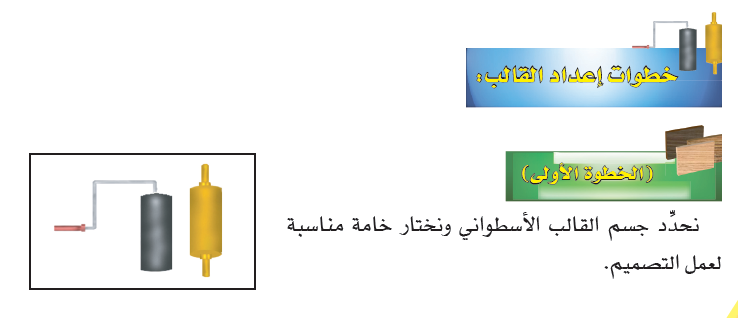 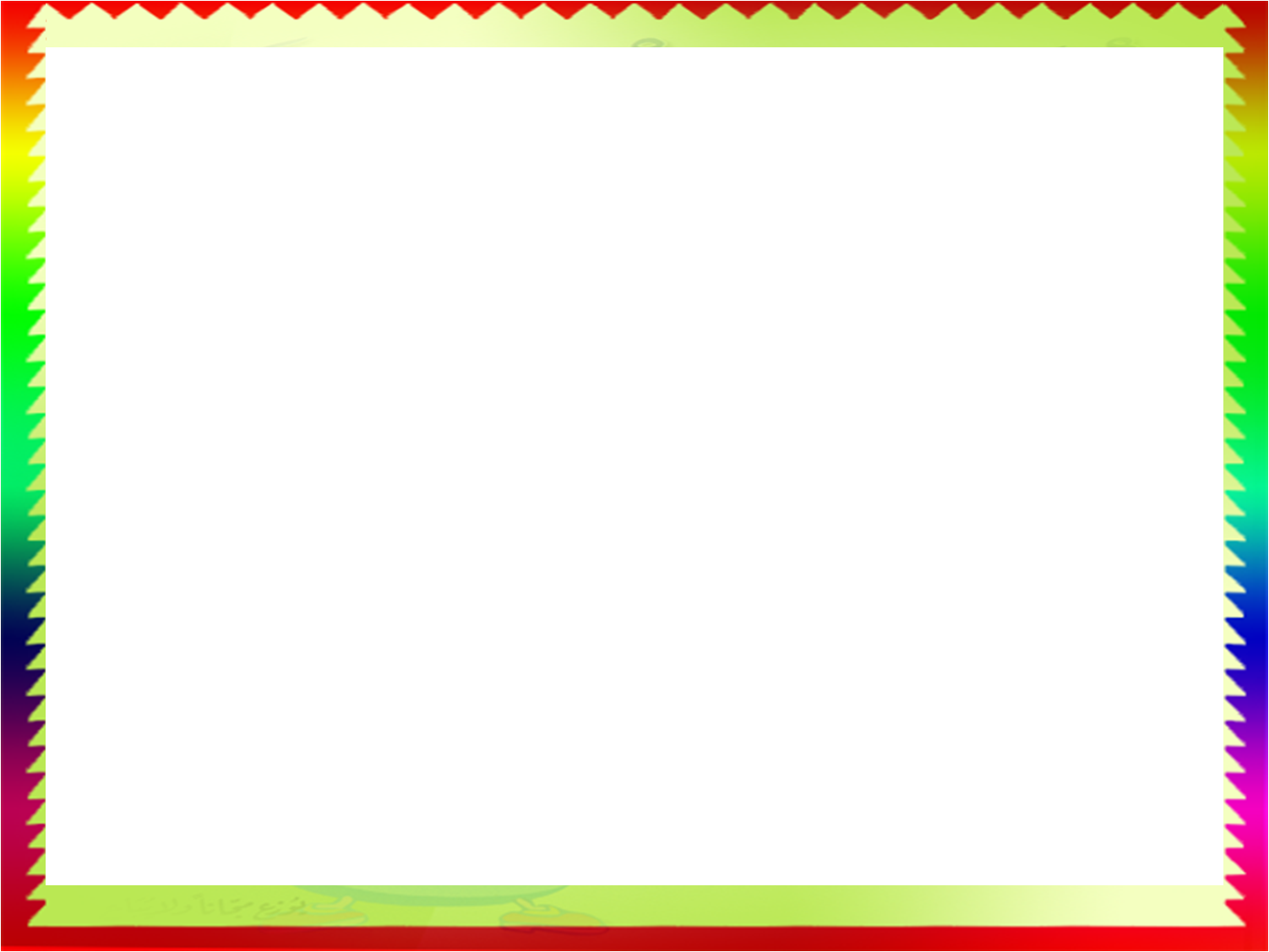 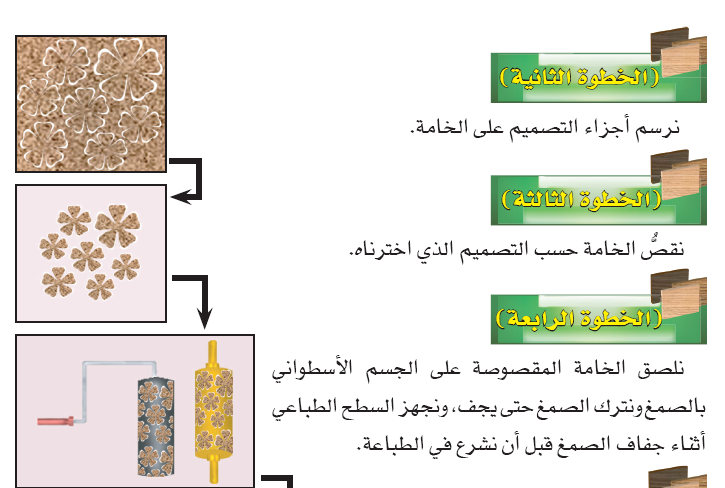 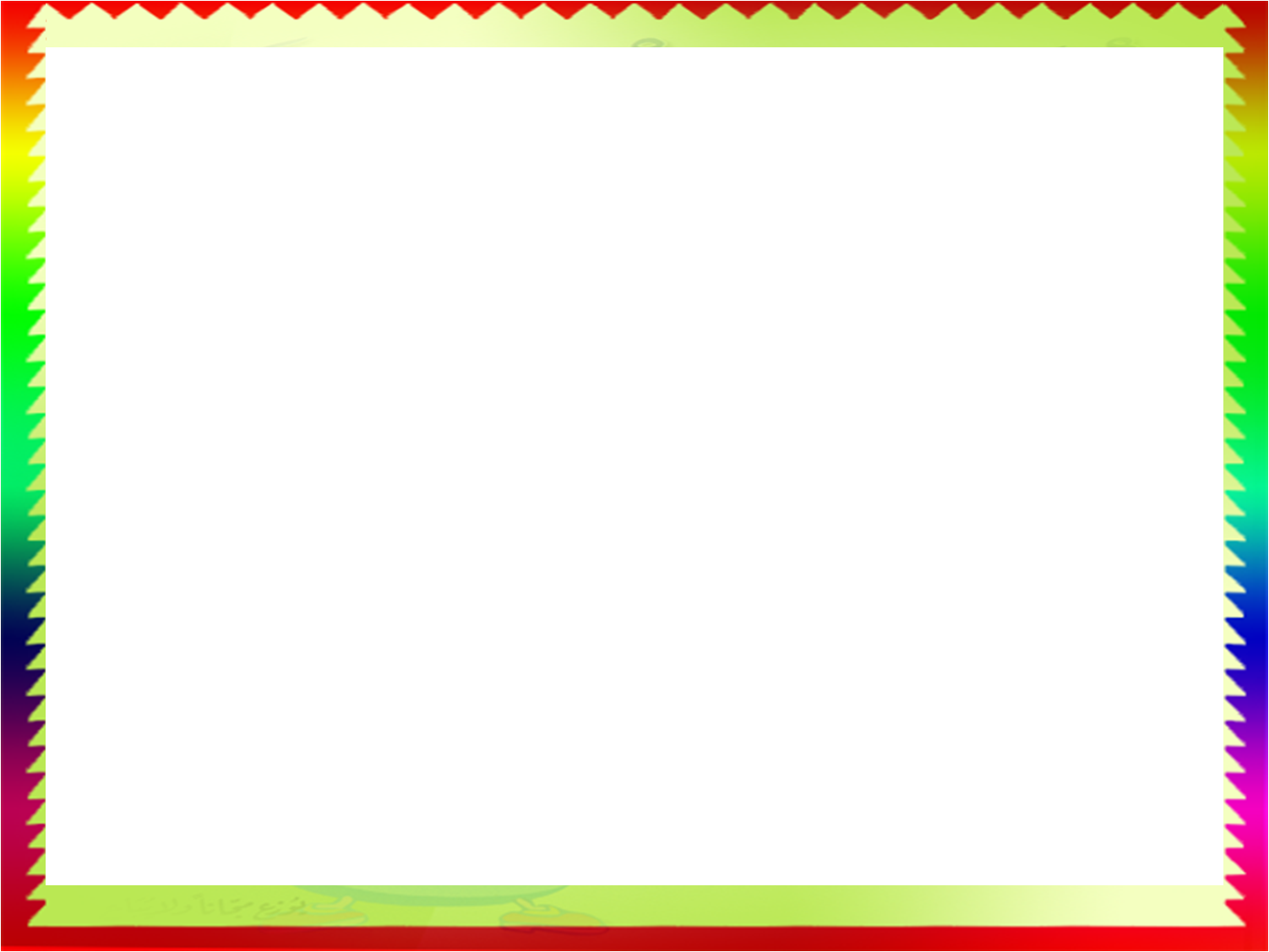 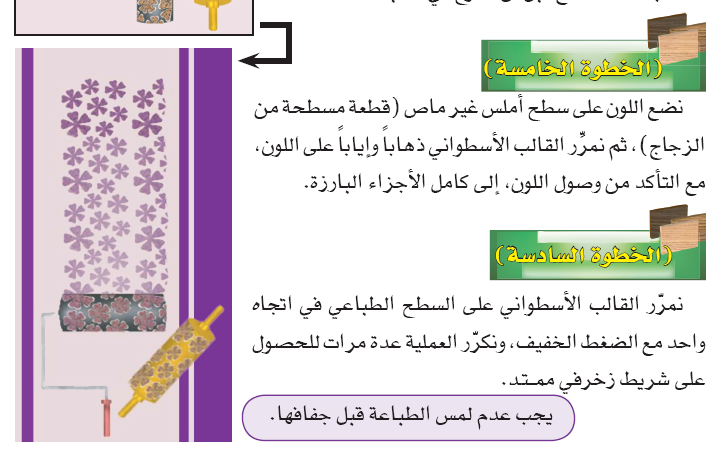 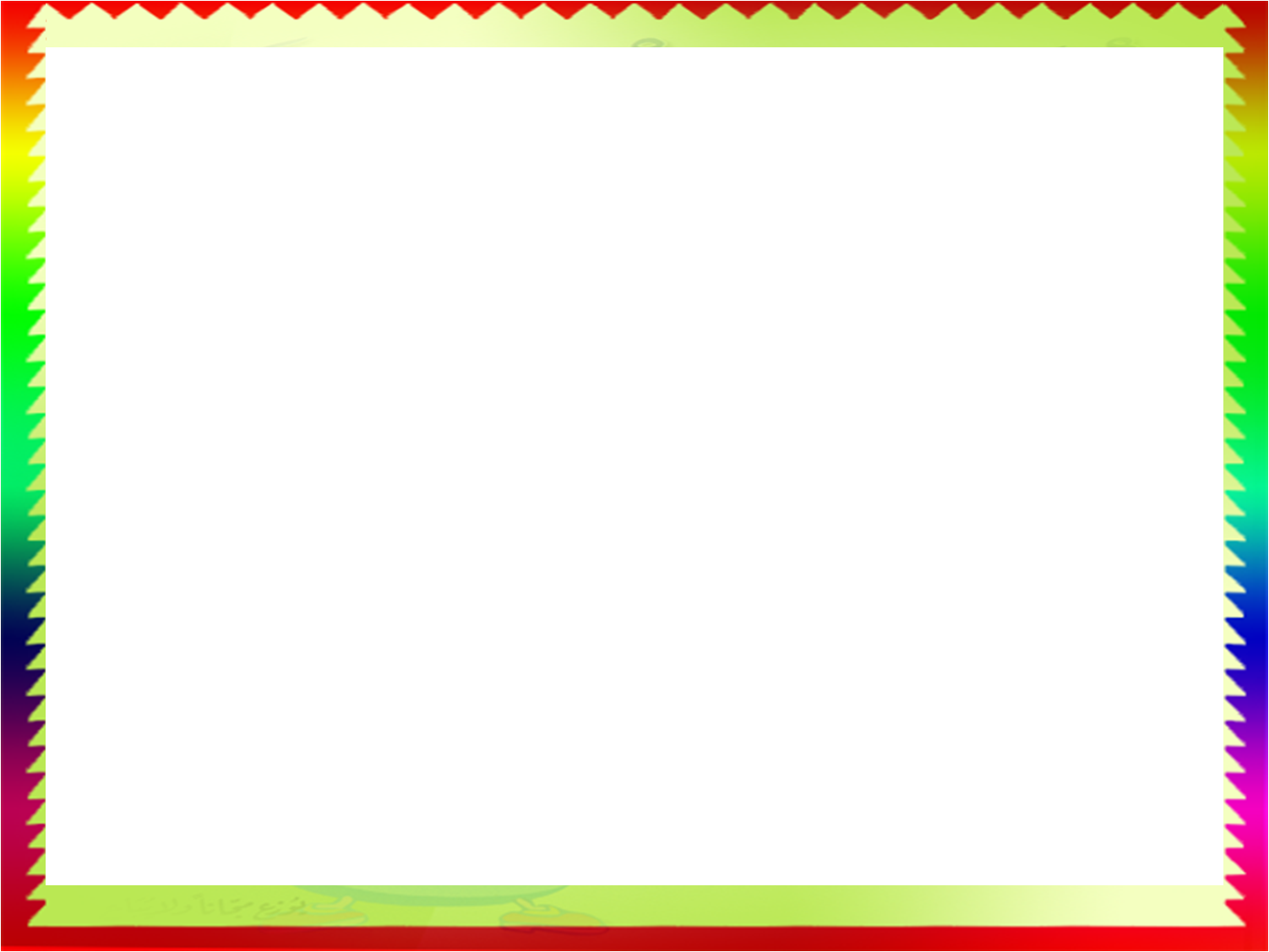 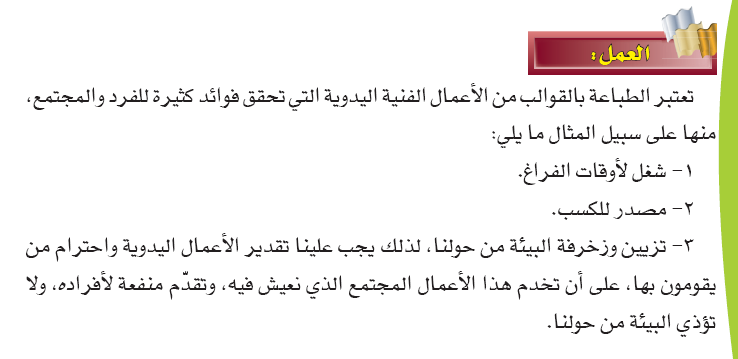 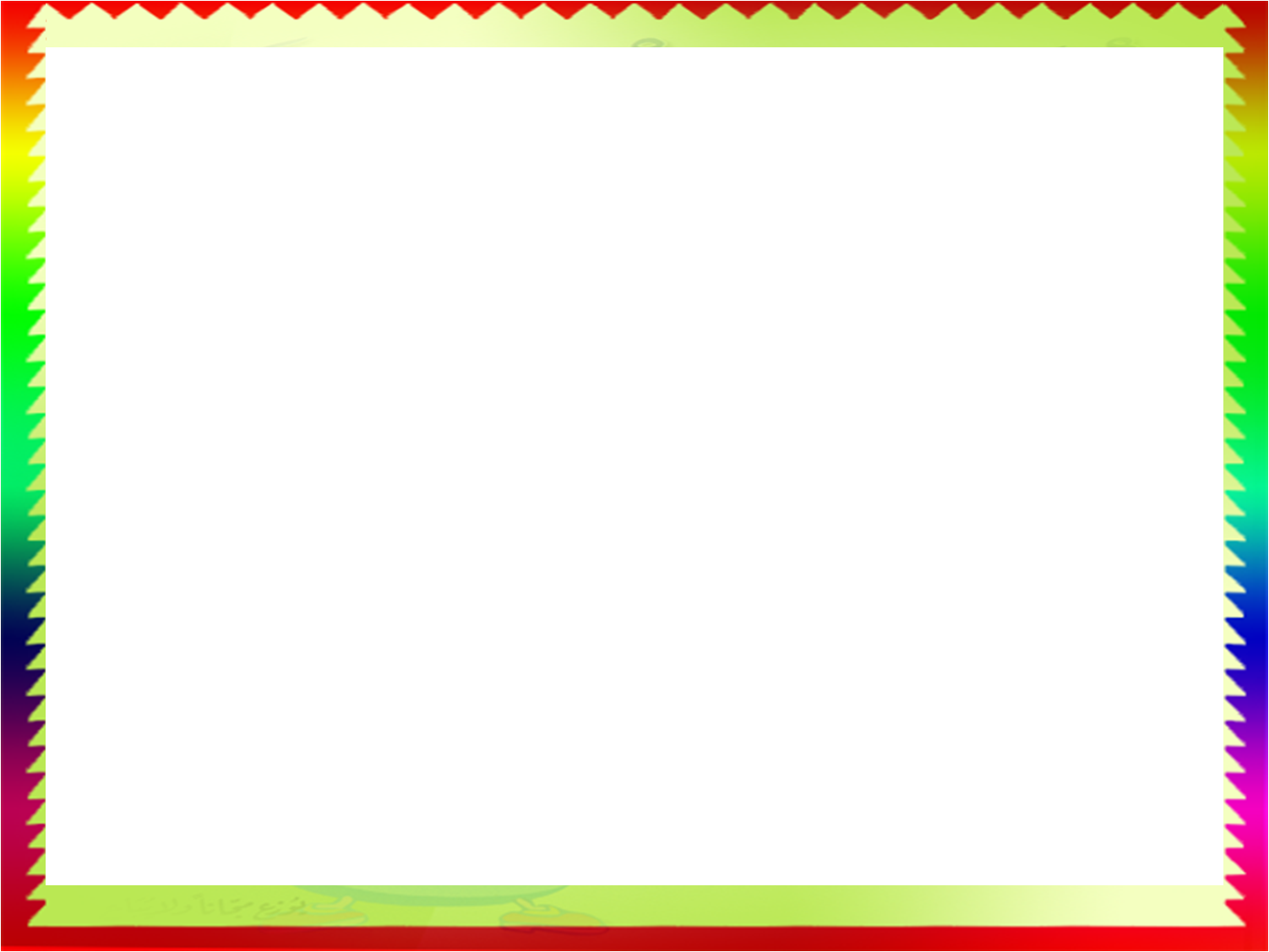 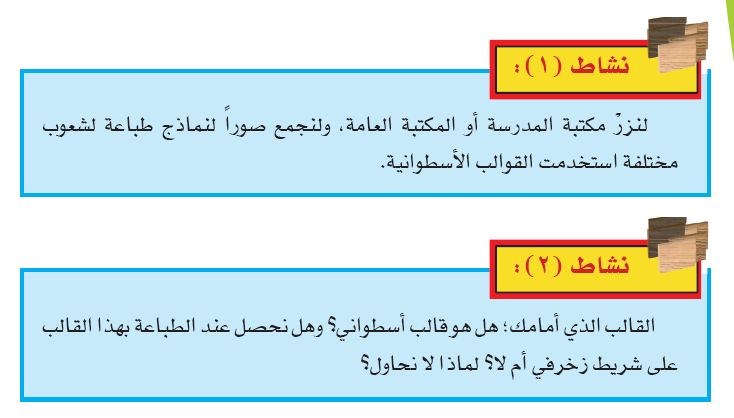